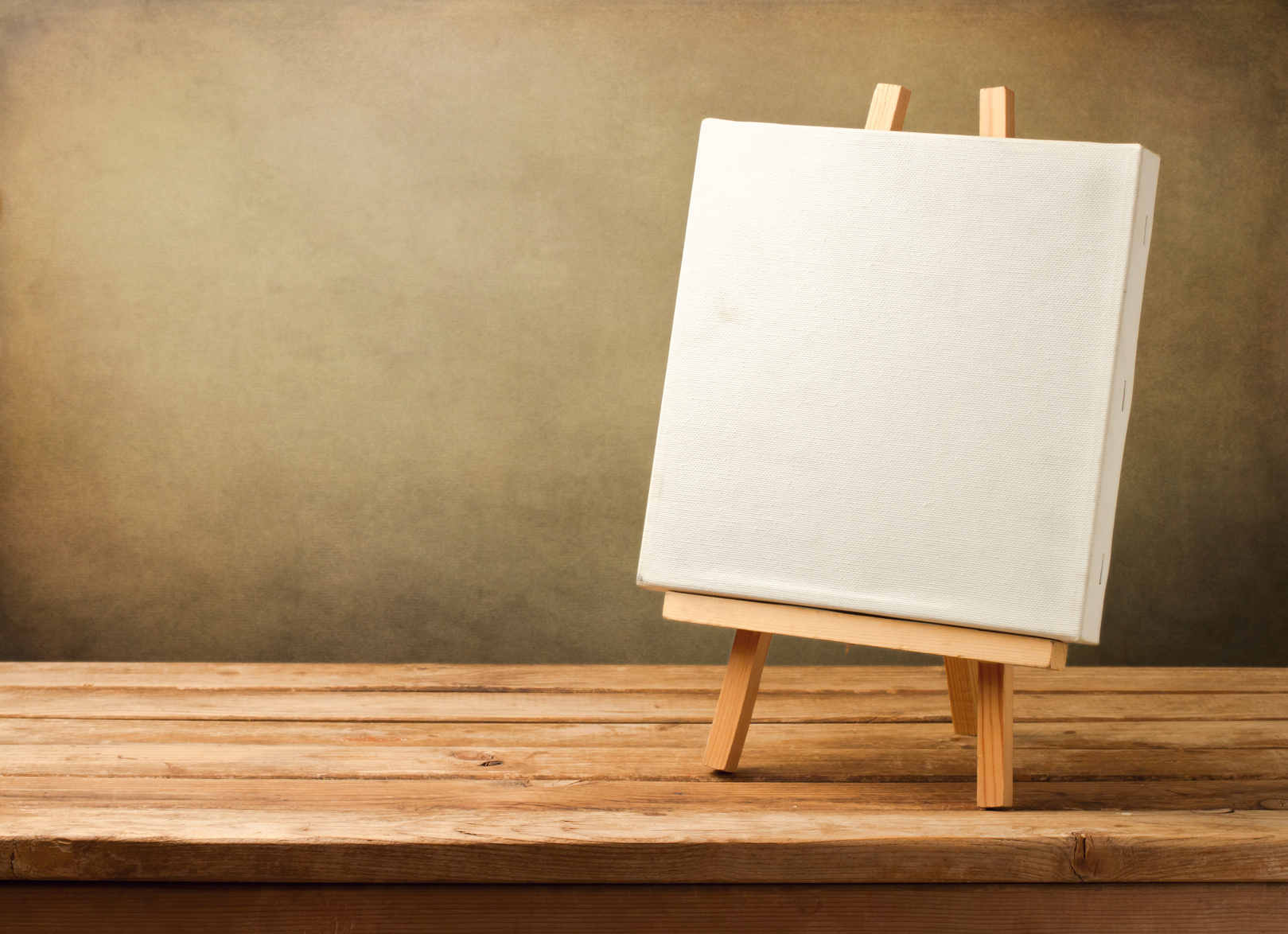 HTML5 Canvas
A very, very, very brief introduction…
Hello World!
What is an HTML Canvas?
<canvas id=”bobRoss” width=“640” height=“480”></canvas>

<script>

var canvas = document.getElementById(“bobRoss”);
var c      = canvas.getContext(“2D”);

c.font = "20px Georgia";
c.fillText("Hello, I'm Anna!",50,50);
c.fillRect(50,55,300,20);

var anna = new Image();
anna.onload = function() {
	c.drawImage(anna,
		(canvas.width/2)-anna.width,
		(canvas.height/2)-anna.height,
		anna.width*2,
		anna.height*2);
}
anna.src = "Anna.png";

</script>
An object in the HTML DOM represented by the <canvas> tag.

You can do it pretty much anything else you can do to a DOM object.

However, you can also programmatically draw stuff on it!
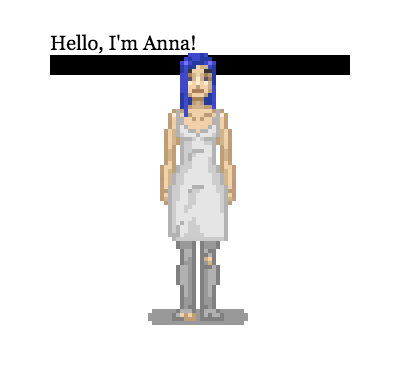 Awesome! How Can We Do This?
Javascript!
You can get a Canvas element by using getElementByID()
You then retrieve its Context with getContext()
(We want the 2D context. You can do 3D stuff, too w/WebGL. But not today.)
You then issue commands to the Context object to draw stuff.
(We’ll go over fillText(), fillRect(), drawImage(), and styling.)
You can also set EventListeners to capture mouse input.
The Canvas Object vs the Context Object
0,0
x-axis
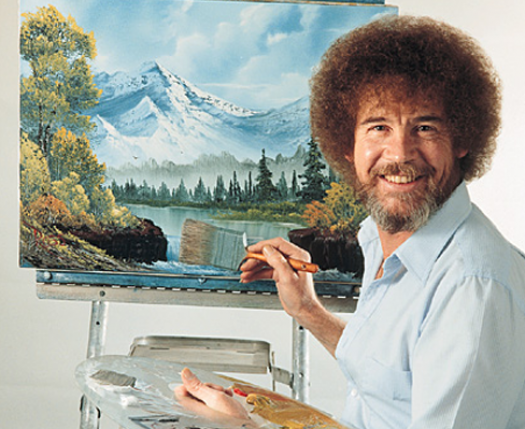 The Canvas
YOU
y-axis
The Context
Bob Ross
Three Drawing Functions (in Context)
fillText(string text, int x, int y)
	Font is set with the Context’s .font property.

fillRect(int x, int y, int width, int height)
	Color is set with the Context’s .fillStyle property.

drawImage(Image img, int x, int y, [int width, int height])	Requires you to pre-load the Image.

(NOTE: Understanding drawing lines takes more than 15 minutes. Omitted.)
LET’S DO THIS!
TextPad and Chrome exclusively.
0,0
Y
The Text
(the ”baseline”)
X
0,0
Y
Drawn
Portion
X
height
width
Now We Know How. But WHY?
“Why” is the more important question.
Let me share with you a project I worked on back in 2012.
HTML5 Canvas was still in its relative infancy.

http://raritanval.rogueleaf.com/interview/0.4.3.1/
(At this point)
The slides & files would be put up on the courseware for students to make use of and fiddle with.

Housekeeping for homework, etc. would be taken care of.